Jozef Gregor Tajovský
Ženský zákon
SJL III.P
               PaedDr. Darina Becová
Ženský zákon
televízna inscenácia z r. 1967
komédia v 4 dejstvách
v hlavných úlohách je 
LÁSKA, zvada, klebety, tvrdohlavosť, túžba po majetku, peniazoch, alkoholizmus, dedinské ohováranie, čarovanie...
láska, výčitky svedomia a spravodlivosť nakoniec zvíťazia nad „ženským zákonom“ (hnev, klebety, závisť, ohováranie, klamstvo...)
Maleckí
Javoroví
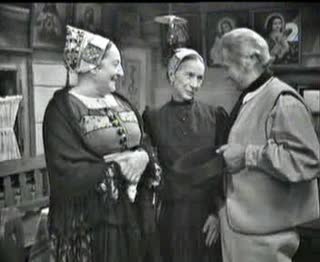 Mara
Zuza
Miško
Anička
Jano
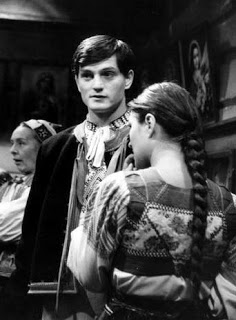 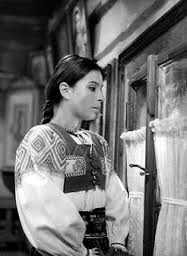 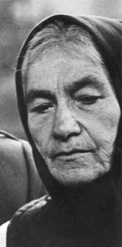 Dora Kalinová
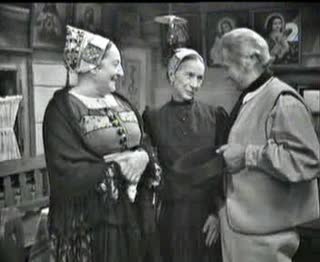 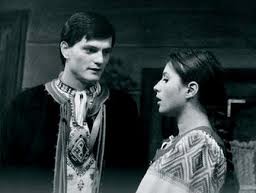 sľub lásky pred vojnou
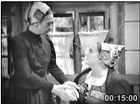 rodiny súhlasia
konflikt: kde budú mladí bývať?
zvada, odchod Miška na vojnu
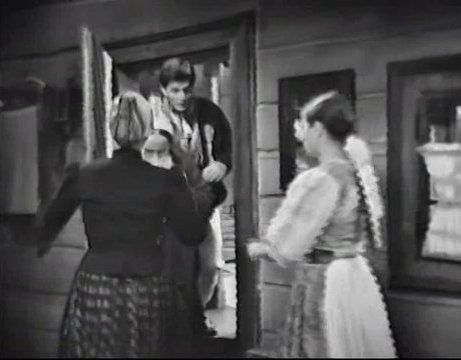 Dora Kalinová intriguje, dala sa kúpiť richtárkou za desiatku
Miško verí klebetám, Anička je v koncoch. Oporou je sluha Števko. Miško sa vracia z vojny.
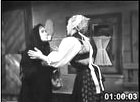 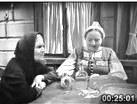 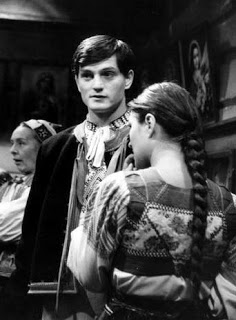 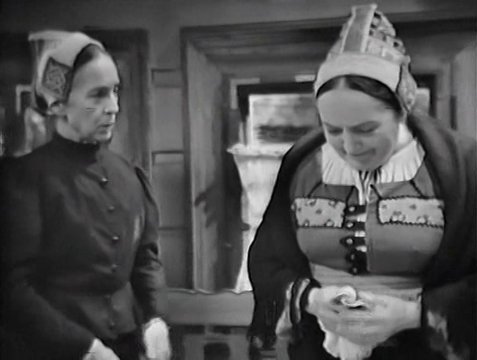 Pokusy o zmierenie, ale tvrdohlavosť žien pokračuje
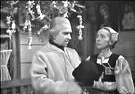 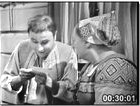 Dora ide na Vianoce na spoveď, výčitky svedomia, snaha o nápravu
Zuza premôže svoju tvrdohlavosť, ide za chorou Marou a pomeria sa
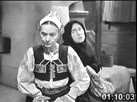 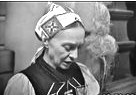 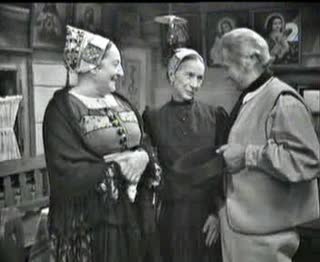 Miško s Aničkou budú bývať u Javorových, ale pomáhať budú kedykoľvek aj Maleckým
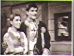 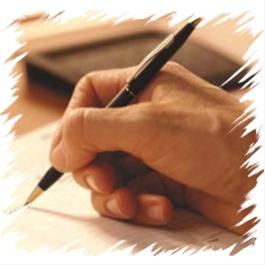 Ženský zákonJozef Gregor Tajovský
vl. menom Jozef Gregor (Tajovský je prímenie, podľa rodnej dedinky Tajov);
jeho ženou bola Hana Gregorová (spisovateľka, emancipovaná);
vyrastal u starého otca
Tvorba:
poviedky: Do konca, Mamka Pôstková, Maco Mlieč, Prvé hodinky
dráma: Statky-zmätky
                 Ženský zákon – príbeh o ženských intrigách, zvadách, klebetách, ktoré takmer spôsobili rozchod dvoch milujúcich sa mladých ľudí (Miška Maleckého a Aničky Javorovej)